Технології управління конфліктами і стресами
Актуальність вивчення дисципліни полягає в тому:
що сьогодні управління підприємницькою діяльністю вимагає не тільки загальних знань менеджера, але й суттєвих знань в області психології, враховуючи військовий час, психологічну напруженість персоналу та схильність до міжособових, міжгрупових та інших конфліктів, стресів. 
Неохідним є впровадження у кадрову політику підприємств та формування в сучасних управлінців умінь психологічного аналізу особистостей та міжособистісних взаємин, визначення засобів оптимального впливу на працівників для створення належного соціальнопсихологічного клімату в колективі, особливостей причин виникнення конфліктів, набуття стресу, виявлення закономірностей їх розвитку, можливих моделей управління та розв’язання конфліктів, а також практичними навичками врегулювання конфліктів різних рівнів та боротьби з наслідками стресу як побічного явища конфліктних ситуацій .
Майбутні управлінці мають оперувати вміннями та навичками , щодо розробки та впровадження  системи конфліктологічних знань в управлінні персоналом кожного суб’єкта господарювання, який функціонує у період військового стану, підвищувати конфліктологічну культуру соціуму та особистості, а також намагатися підвищувати стресостійкість на робочому місці з метою ефективної діяльності підприємств.
Метою вивчення навчальної дисципліни «Технології управління конфліктами і стресами» є засвоєння студентами сутності й особливостей конфлікту, вироблення навичок практичного застосування прийомів і методів формування та вирішення конфлікту. 
Основними завданнями викладання дисципліни «Конфліктологія» є сформувати систематизоване уявлення про конфлікт як різновид практики надання психологічних послуг; проаналізувати різновиди конфлікту, сформувати у студентів професійні компетентності вирішення конфлікту.  
У результаті вивчення навчальної дисципліни студенти мають 
знати:
 - сутність і складову конфлікту; 
- типологію конфлікту;
 - причини виникнення і розвитку конфлікту як невід’ємного атрибуту сьогодення; 
- можливості управління конфліктами; 
- можливості і методи розв’язання конфліктів. 
Уміти: 
- проводити аналіз конфлікту з позицій сучасної конфліктології; 
- попереджати і конструктивно розв’язувати конфлікти в основних сферах життєдіяльності людини (у трудовому колективі, сім’ї, міжетнічних і соціально-політичній сферах) тощо; 
- підтримувати такий рівень конфліктності, який буде сприяти розвитку організації.
Предметом вивчення дисципліни є конфлікт, стрес та його форми. Конфлікт (від латинського conflictus) означає «зіткнення». 
Сутність конфлікту не лише у виникненні суперечностей, не лише у зіткненні інтересів, скільки у способі їхнього вирішення та в характері зіткнення. Конфлікт - найбільш гострий спосіб вирішення суперечностей, які виникають в процесі взаємодії. Він полягає в протидії суб’єктів конфлікту й зазвичай супроводжується негативними емоціями. Конфліктологія вивчає теорію і практику попередження та вирішення конфліктів. Це прикладна наукова дисципліна, що вимагає спеціальних знань, навичок з урегулювання конфліктів та, відповідно, спеціальної підготовки.
 Стрес — це захисна реакція організму на зовнішні подразники. Вона проявляється психічно, фізично, емоційно та дає змогу адаптуватися до змін. У людини стрес часто виникає під час взаємодії із соціумом. Зовнішні чинники сприймаються як загроза добробуту організму.

Об’єкт науки конфліктології - комплексне вивчення конфліктів у цілому: в мистецтвознавстві, історії, педагогіці, політології, правознавстві, соціології, а також у туризмознавстві. Фахівцям доводиться працювати в різних умовах, нерідко екстремальних. Неправильний вихід з тієї чи іншої конфліктної ситуації може нерідко вартувати життя і здоров’я – як власного, так і оточуючих. Тому необхідність вивчення конфліктології є очевидною.

Предметом конфліктології є загальні закономірності виникнення, розвитку і завершення окремих конфліктів (внутрішньоособистісних, сімейних, трудових, міжнародних, міжетнічних тощо). Взагалі конфлікт варто розглядати як тип складної ситуації. 

Складна ситуація - це взаємодія особистості з середовищем в процесі діяльності. Вона характеризується: наявністю складної обстановки, активністю мотивів особистості, рішенням щодо ступеня відповідності між вимогами до роботи (діяльності) людини та її можливостями. Звичайно, все це викликає стан психічної напруги як реакцію особистості на труднощі.
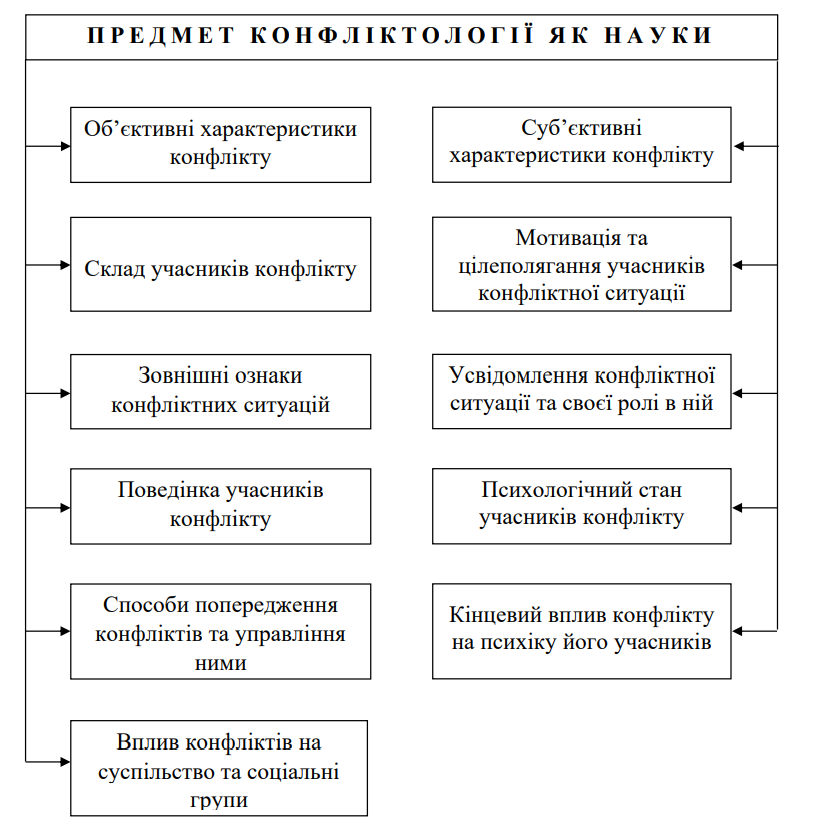 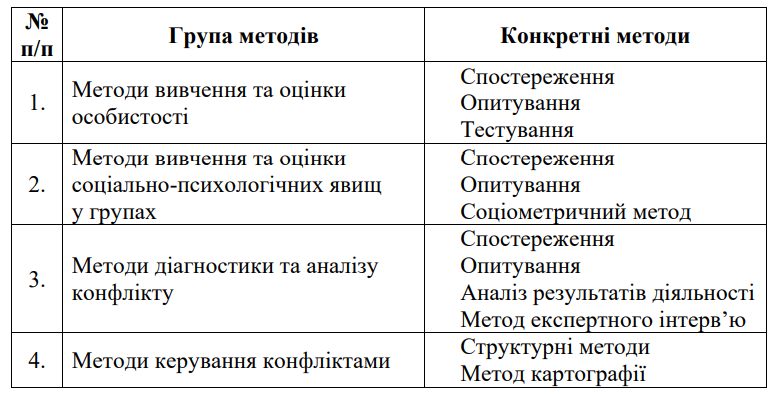 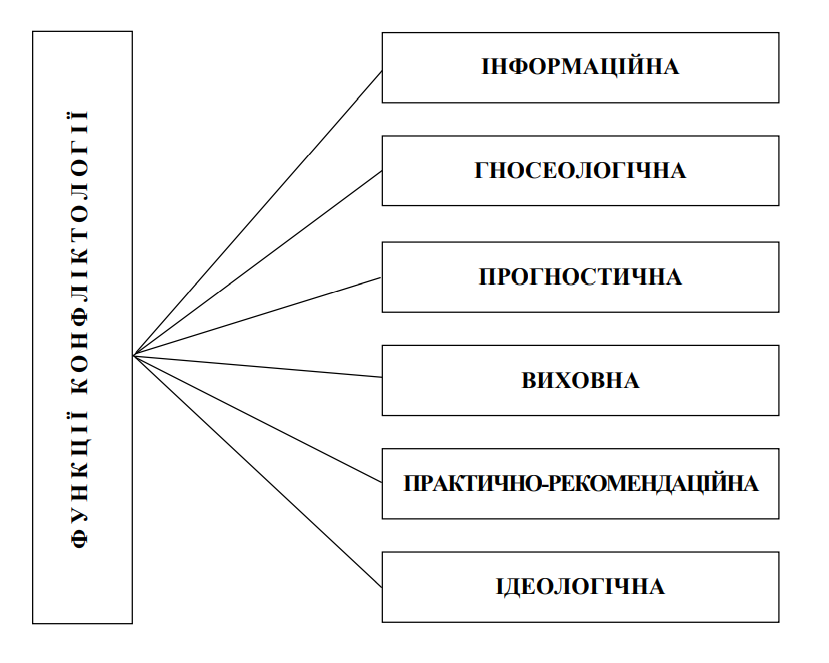 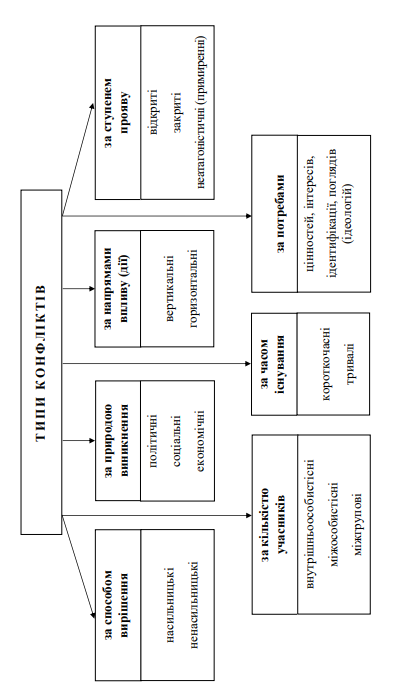 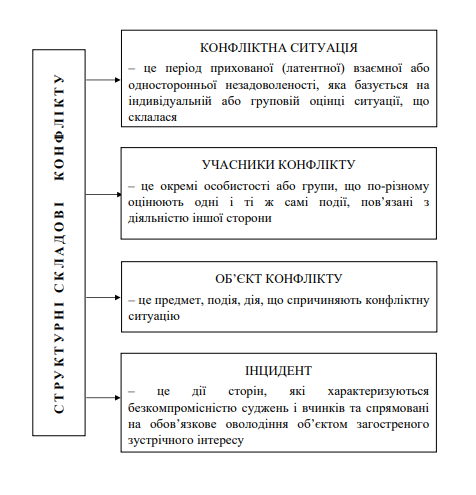 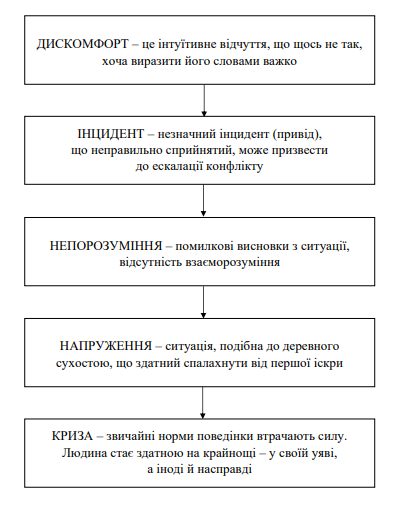 Література
Матвійчук Т.Ф. Конфліктологія: навчально-методичний посібник. Львів : Вид-во «ГАЛИЧ-ПРЕС», 2018.  76 с.
Воронкова В., Беліченко А, Мельник В. Етика ділового спілкування: навч.посібник.  Львів: Магнолія 2019. 312 с.
Жаворонкова Г. В., Скібіцький О. М., Сівашенко Т. В., Туз О. І.Управління конфліктами. Київ : Кондор, 2018. 170 с
Кононець М.О. Психологія конфлікту: комплекс навчально-методичного забезпечення підготовки бакалаврів всіх спеціальностей. Київ: НТУУ «КПІ ім. Ігоря Сікорського», 2017.  48 с
Тимофієва М.П., Борисюк А.С.,Павлюк О.І.  Психологія спілкування: навчально-методичний посібник длястудентів вищих медичних закладів освіти України. Чернівці, 2019. 100 с.
Ходаківський Є. І., Богоявленська Ю.В., Грабар Т.П., Психологія управління: підручник. Київ: Центр учбової літератури, 2016. 492 с
Пентилюк М. І., Марунич І. І., Гайдаєнко І. В.Конфліктологія: навч. посіб. Київ: Центр навч.літ., 2019. 324 с.
Герасіна Л.П., Требін М.П., Сахань О.М. Конфліктологія: загальна та юридична: підручник; за заг. ред. Л. М. Герасіної.  Харків : Право, 2021.  222 с.